Site Cast Concrete slab and beam
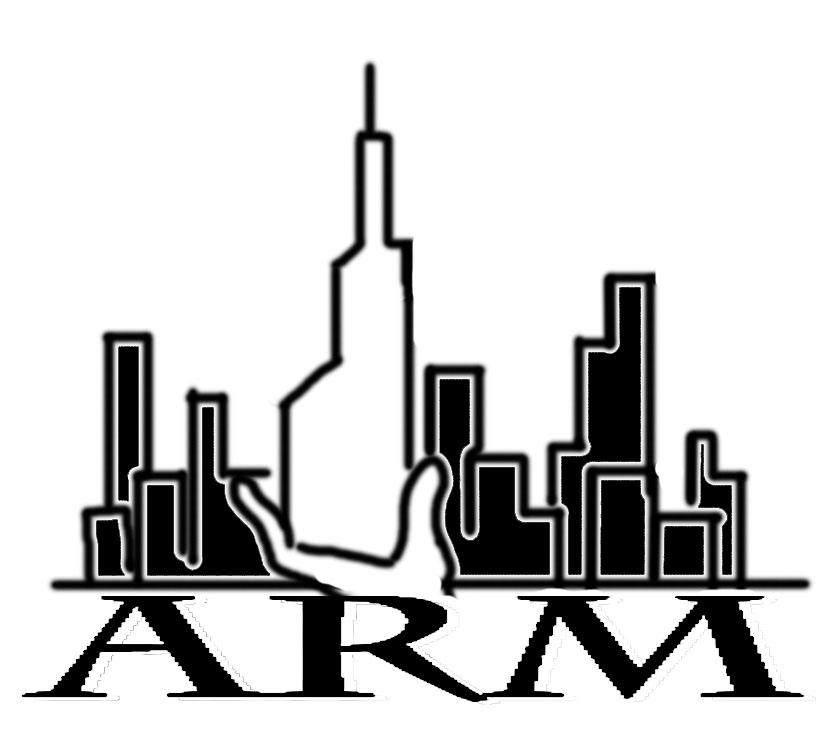 STERLING ADAMES
NOEMI ROVIROSA
SEAN MERCADO
CONCRETE SLAB
REINFORCE CONCRETE SLAB ARE TYPICALLY USED IN NEW YORK CITY FOR FLOORS, ROOF AND WALLS OF BUILDING AS WELL AS DECK OF BRIDGES. 
IT HAS MANY FORMS SUCH AS SOLID SLAB, RIBBED SLAB OR PRE-CAST UNITS. 
IT CAN SPAN IN ONE DIRECTION OR TWO DIRECTIONS.
REINFORCE CONCRETE SLAB CAN BE DESIGNED IN ONE WAY OR TWO WAY
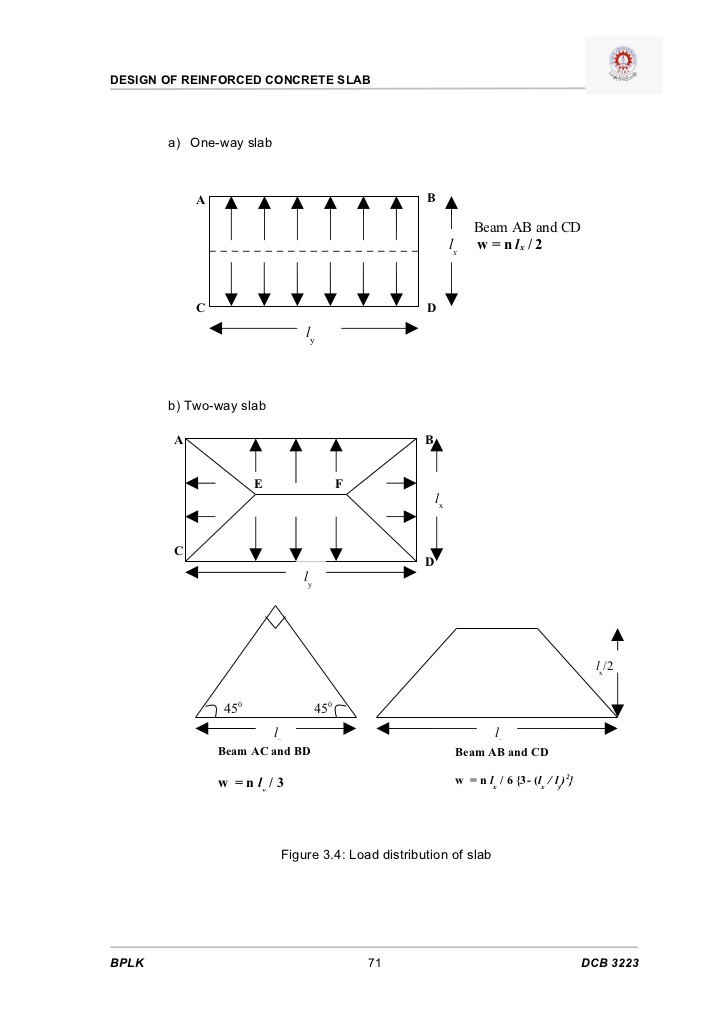 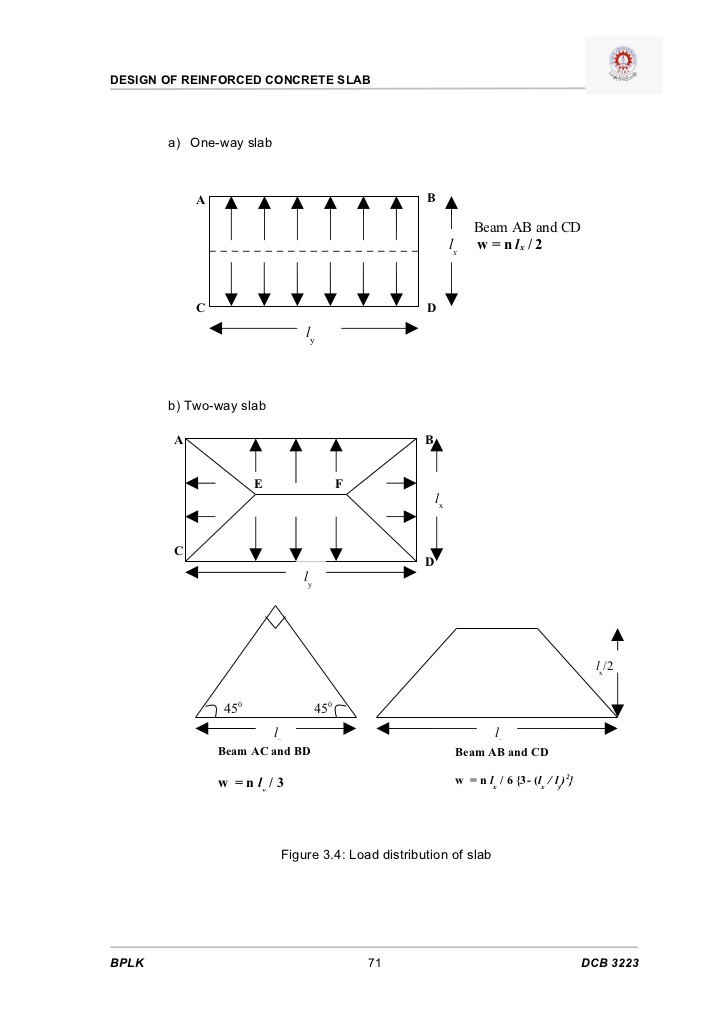 SITE CAST CONCRETE BEAM
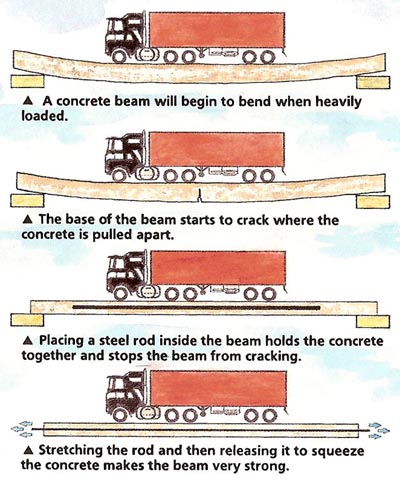 Site cast concrete beam are commonly use for parking structures.

A concrete beam will begin to bend when heavily loaded. In addition, it would crack on the middle.

All this could be fix by placing steel rod inside the beam that holds the concrete together, preventing the beam from cracking.

The beams are most often affected by the flow of water that gets through expansion or constructions joints.
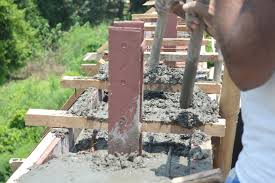 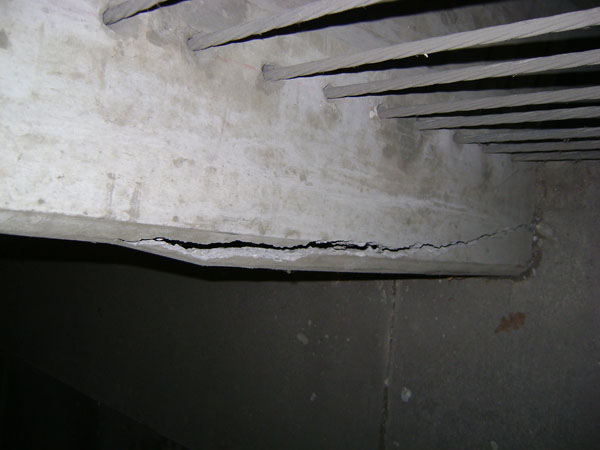 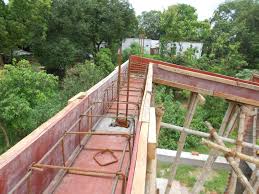 A crack beam on a parking structures.
The shuttering for the upper ring-beam, ready to be cast
CONCRETE STRENGHTS AND WEAKNESSES
**CONCRETE IS WEAK IN TENSION AND EXCELLENT IN COMPRESSION.**

CONCRETE IS KNOWN TO CRACK,HOWEVER CONCRETE CAN BE MANIPULATED TO REDUCE
CRACKING BY ADDING ADMIXTURES SUCH AS FLY ASH, FIBER STRANDS AND MORE. ALSO IF WE LOWER THE WATER RATIO WE CAN REDUCE THE SHRINKAGE AND RESULT A STRONGER AND MORE CRACK RESISTANCE MIX 

ALSO WATER CAN SIP THROUGH CONCRETES HOLE AND CRACK, FREEZE AND WILL DO DAMAGE TO THE CONCRETE BEAM OR SLAB
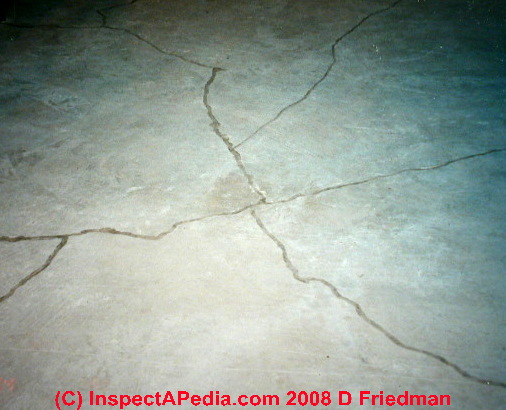 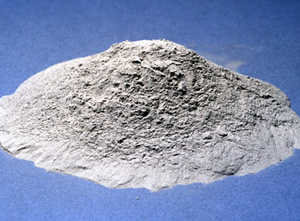 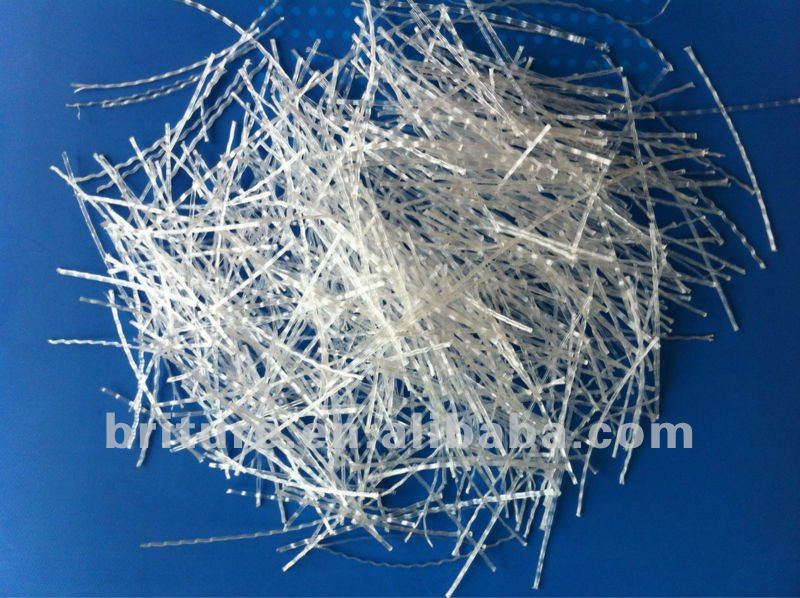 CRACK SLAB
FLY ASH
FIBER STRANDS
Advantage and disadvantage of site cast concrete
ADVANTAGES:
SITE CAST CONCRETE HAS A LOT OF RESISTANT TO STRUCTURAL DAMAGE SUCH AS EARTHQUAKE, FLOOD AND OTHER NATURAL DISASTER

PROVIDES HIGH DEGREE IF INSULATION

 FIRE PROOF MATERIAL 

HIGHLY VERSATILE  - CAN BE SHAPED OR USED IN DIFFERENT CONSTRUCTION TYPES
DISADVANTAGES:
CAST CONCRETE IS HIGHLY MAINTENANCE (LABOR)

 IT’S MESSY AND CAN SPLATTER WHEN POURED – ENDANGERING NEARBY SURFACES

 TIME CONSUMING

QUALITY IS UNCERTAIN
KEYS OF EFFECTIVE SPAN
MAKING SURE THE REINFORCEMENT/ WIRE MESH(RE-BAR) IS IN THE RIGHT PLACE AND NOT TOO DEEP

VERY THOUROUGH MIXTURE AND ACCURATE CURING OF THE CONCRETE MIXTURE TO GAIN
 THE DESIRABLE STRENGHT OF THE CONCRETE 

 DEPENDING ON HOW THICK THE SLAB WILL BE WILL DETERMINE HOW CLOSE THE CONTROL
 JOINTS WOULD BE (I.E. SLAB = 4-8 INCHES SPACING SHOULD BE 11’6” -17’6”
 THE PROPORTION SHOULD BE CLOSE TO A SQUARE TO BE MORE EFFECTIVE
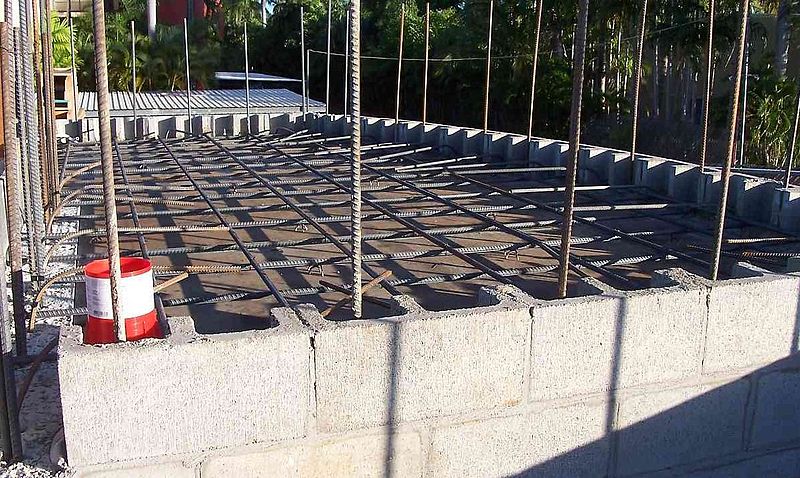 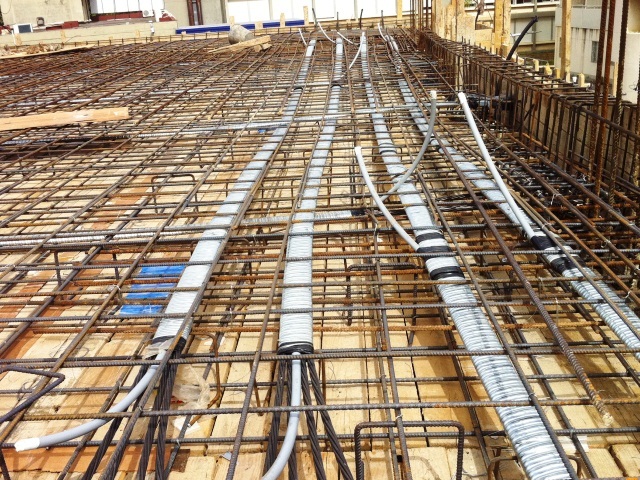 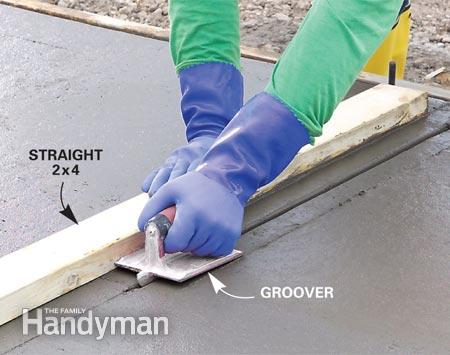 SPAN
MINIMUM 
EFFECTIVE SPAN  =
BASIC RATIO X MODIFICATION 
		        FACTORS
Mosler lofts – Seattledeveloped Schuster group
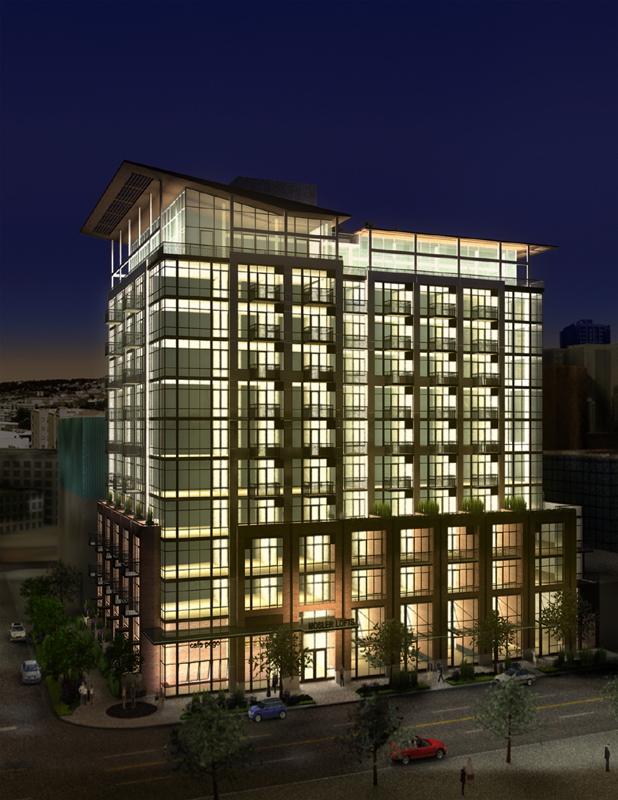 12 story mixed use building, 3 stories underground parking
 
150 unit condominium

Built in cast-in-place concrete frame (w 7-1/2in.)

Post tensioned flat-plate slab

Shear wall core incorporates 24in. Thick wall for seismic loads.

Cast concrete advantage on this building is it’s thermal
	mass, durability and resilience to disaster
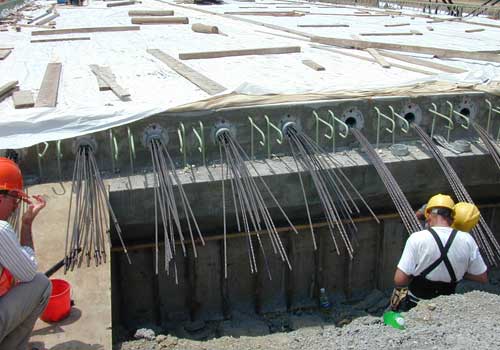 Mosler lofts – Seattledeveloped Schuster group
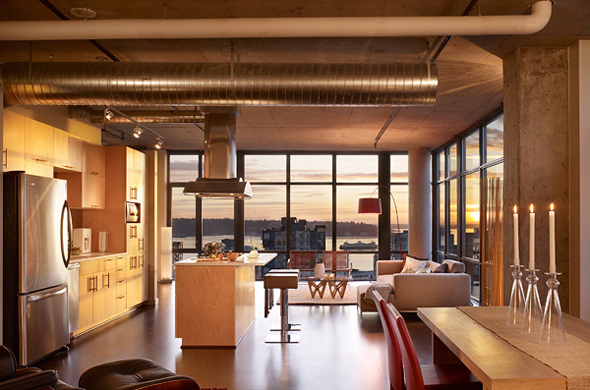 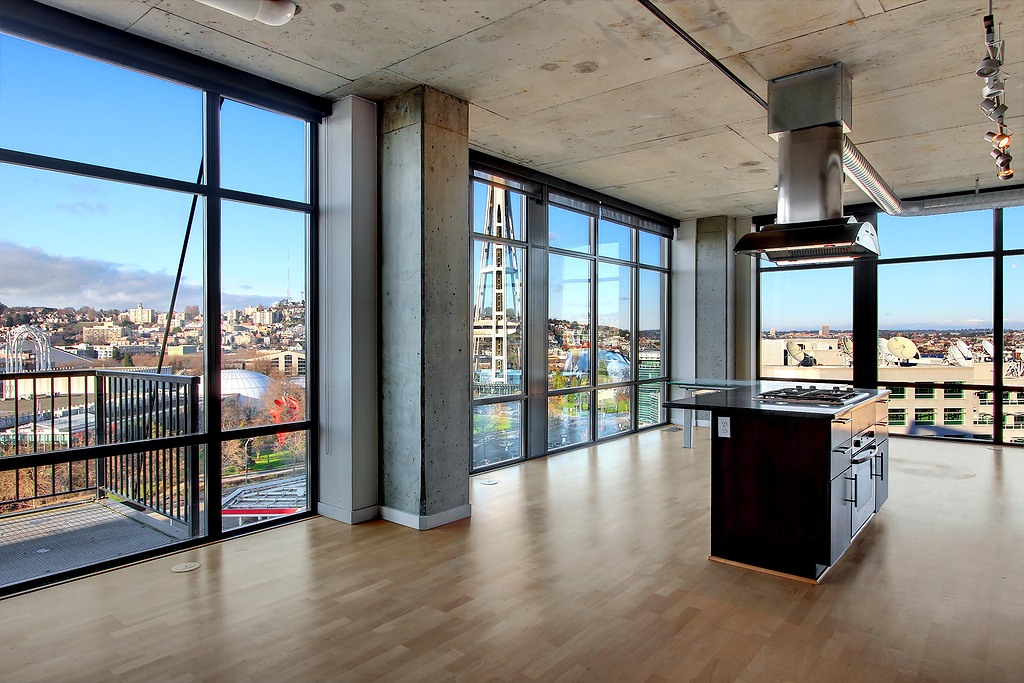 CONCRETE FLOORS
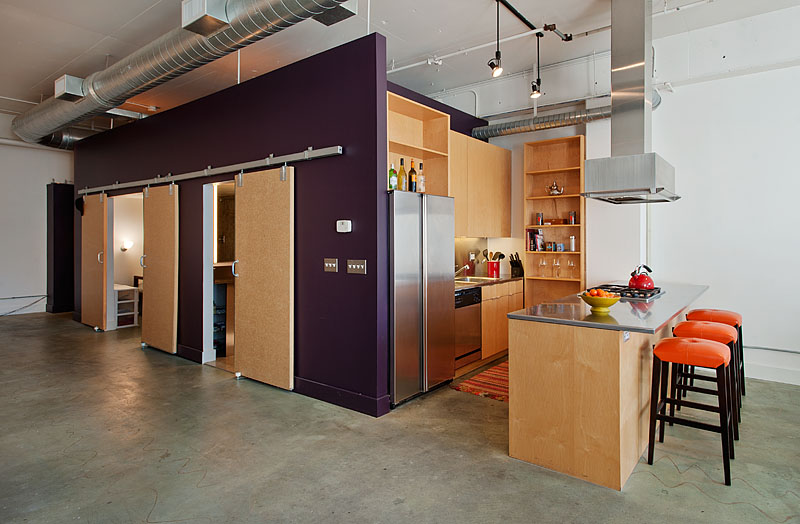 CONCRETE FRAME – COLUMN AND FLOOR ABOVE
EXPOSED AGGREGATE
“An exposed-aggregate surface is obtained by placing concrete and then removing the outer 'skin' of cement paste to uncover decorative coarse aggregate (either batched into the concrete mix or seeded onto the surface).” 

Exposed Aggregate is achieved by casting the concrete against a surface that has been painted with a retardant in order to slow the setting process.  After the form is removed, the retardant is stripped away by sand blasting or high pressured water to reveal the texture and natural properties of the underlying aggregate.
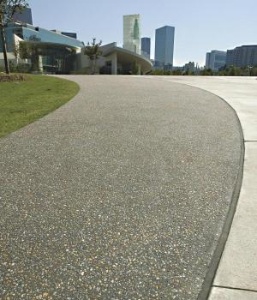 Exposed aggregate is durable and slip resistant ; properties that make it ideal for the following:

Sidewalks
Driveways
Patios
Pool decks
Plazas

An exposed-aggregate finish is also possible on concrete walls or tilt-up panels. Vertical applications include:

Decorative retaining walls
Architectural building facades
Sound barrier walls
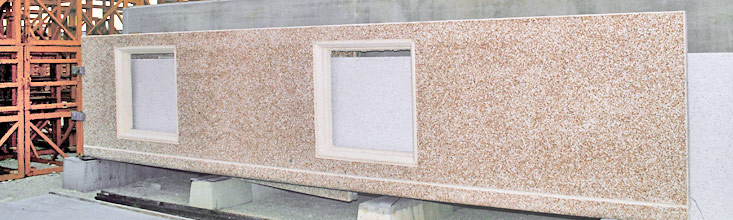 EXPOSED AGGREGATE
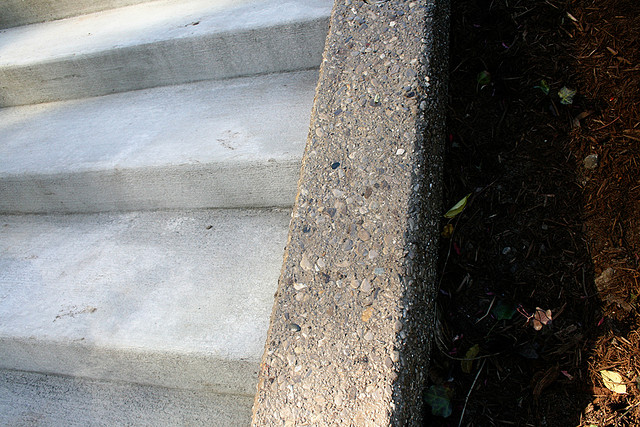 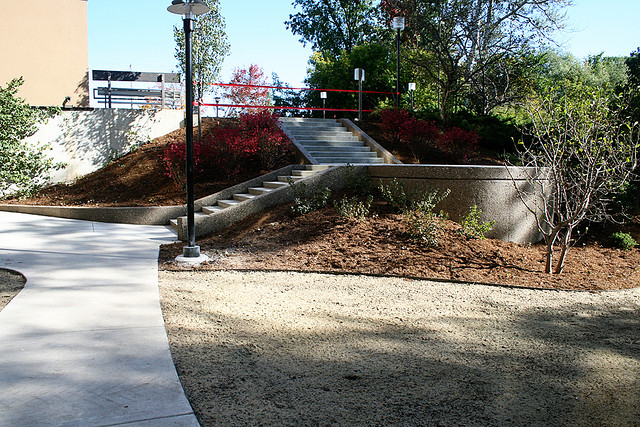 In design, adding a textured material such as concrete aggregate can be a way of adding contrast and warmth to a specific space and/or structure.
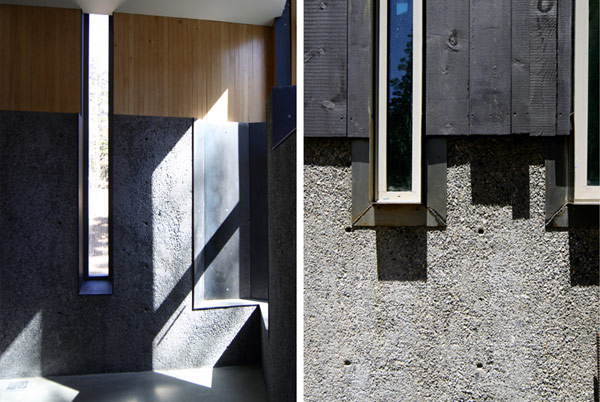 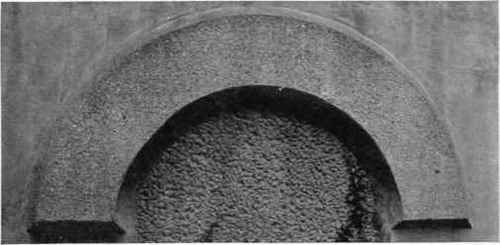 Tooled finish. This finish resembles the surface of a hand-tooled natural stone  It is produced by casting the concrete against a smooth or specially textured or patterned form, and then "hammering" or "fracturing" the surface mechanically after the forms are removed.
Tooled concrete finish can produce an interesting visual effect by producing a linear scratched look which can add horizontality and verticality when needed in a design.  It is also a tangible element that can be added to any space interior or exterior  

It also provides a method of disguising minor surface defects when needed.
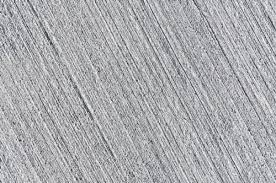 Toy Library in bonneuil-sur-marne by lan architecture
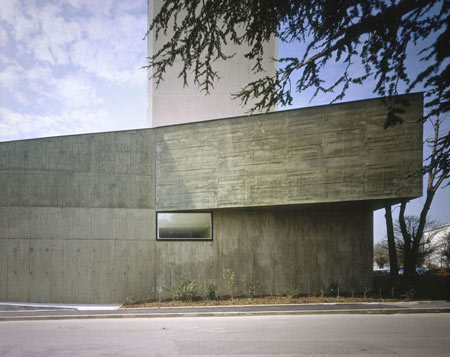 As Cast Concrete
This is a simple, unadulterated finish that displays the natural beauty of concrete without trying to simulate any other building material. The concrete is placed against a smooth form and is left in its natural state after form removal.
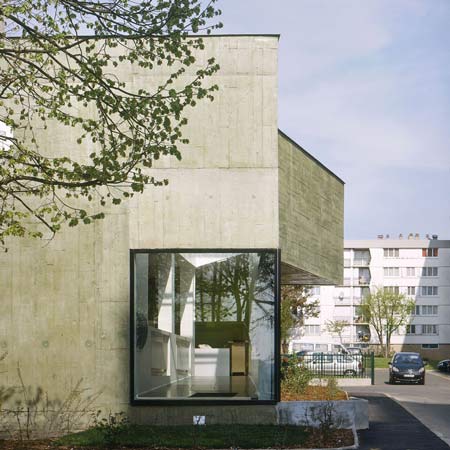 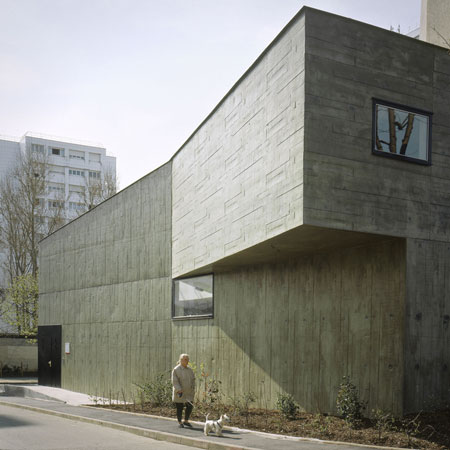 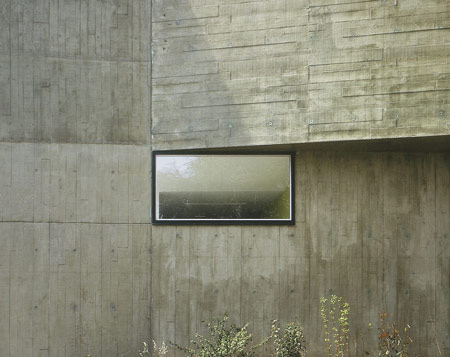 Toy Library in bonneuil-sur-marne
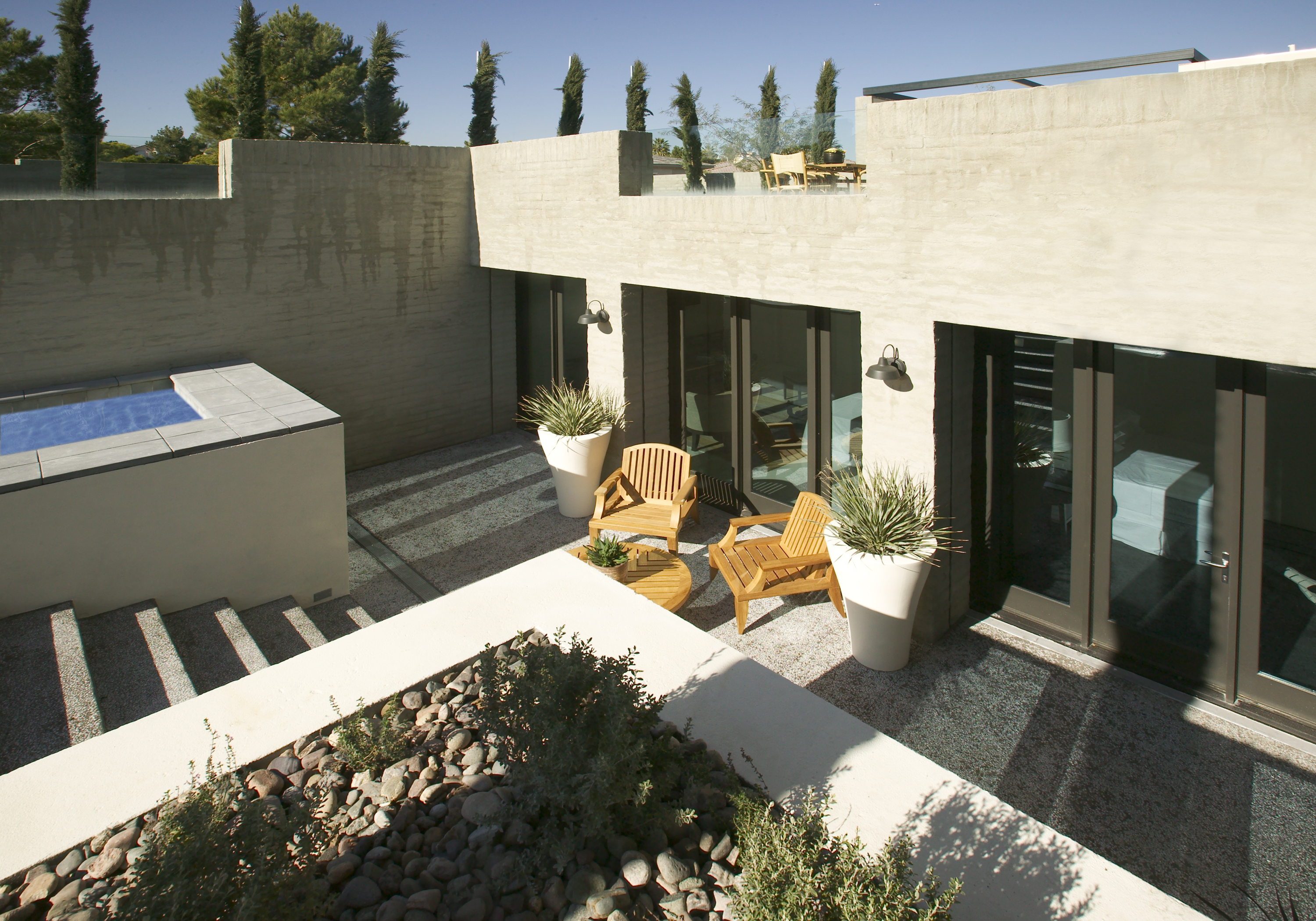 Work cited
Builtgreen.net
Dezeen.com
Fundamentals of building/E.Allen&J.Iano)
Google.com/image
Jkargon-architect.com
Megarprefab.com